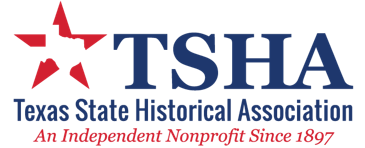 The Texas State Historical Association Presents
A Teacher Development Workshop
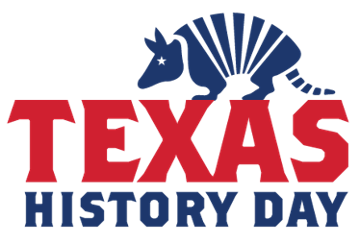 TEACHING WITH PRIMARY SOURCES
RESEARCH     ANALYSIS     ENGAGEMENT
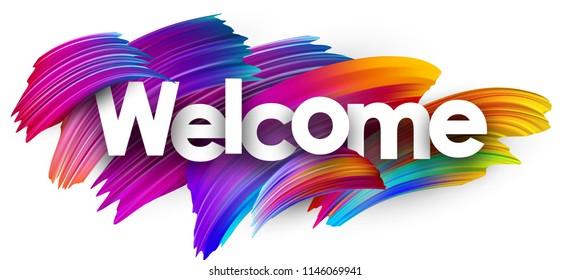 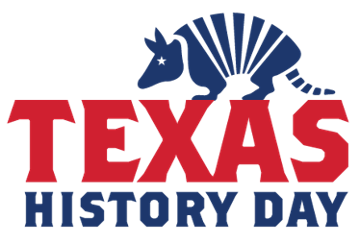 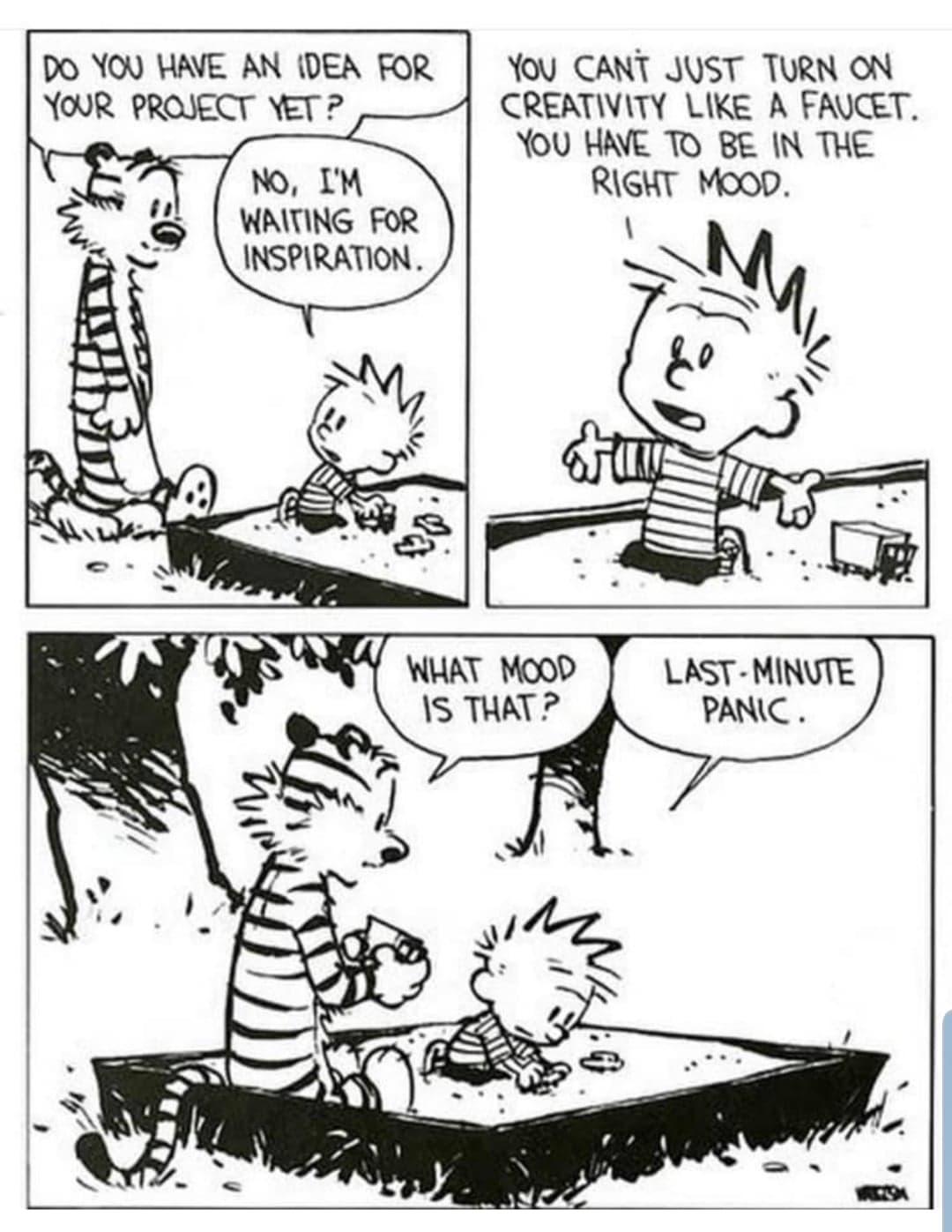 TSHA Research Resources
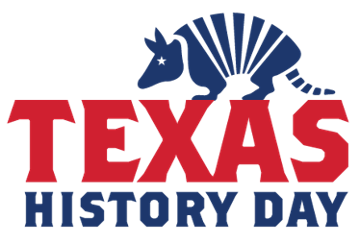 Texas Almanac
Teacher’s Guide

This Day in Texas History

Handbook of Texas Online
What Am I Looking For?  Research Theme / Writing Prompt
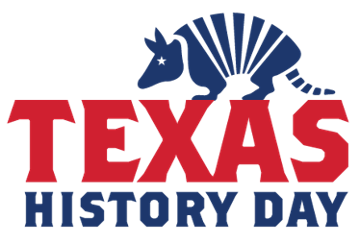 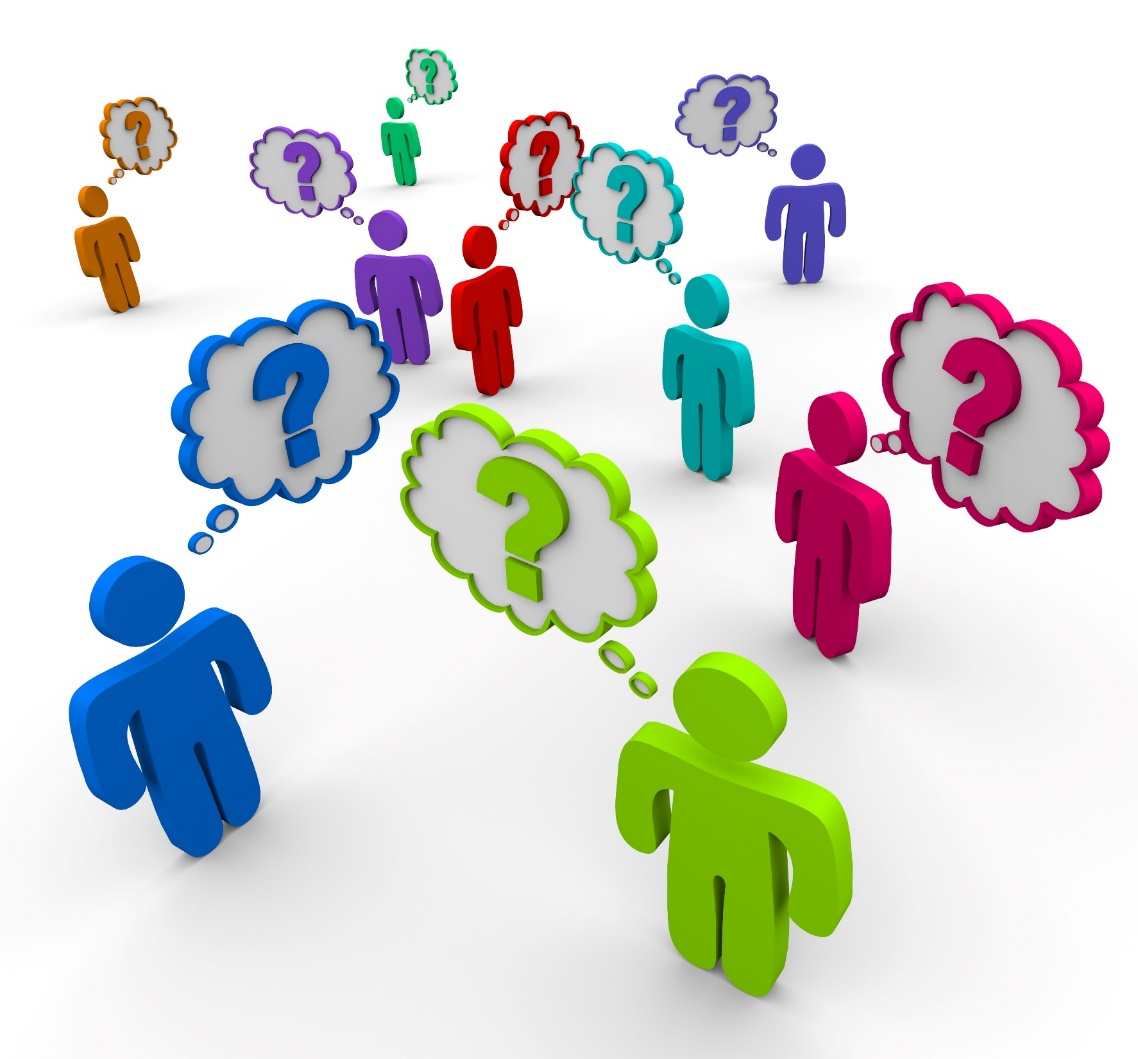 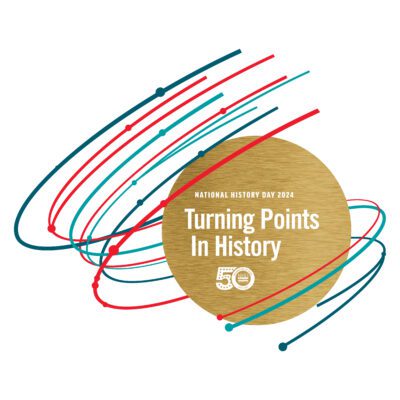 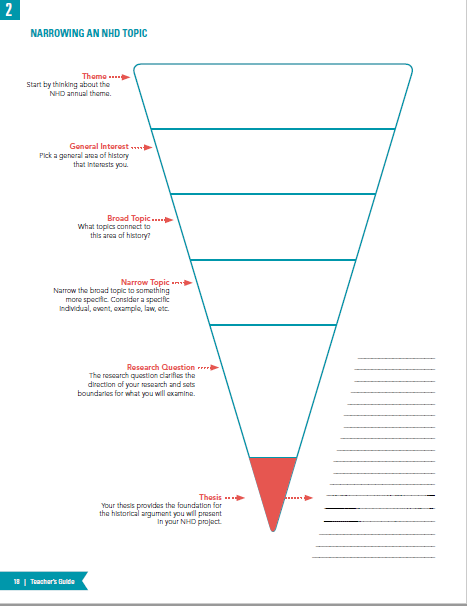 Narrowing Topic
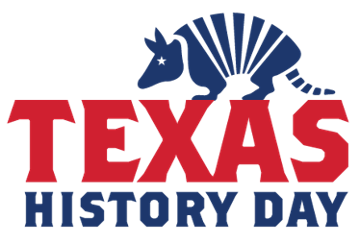 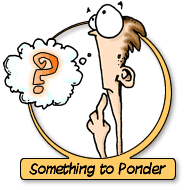 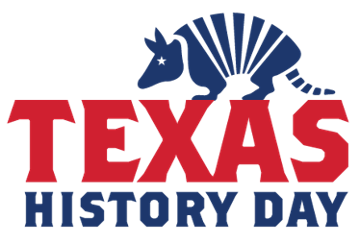 HISTORICAL ARGUMENT(Thesis Statement)
Creating a well-written historical argument is critical to a successful research project.  A thesis statement is a central thought that holds the project together. It should be written after doing preliminary research and then revised as the process continues.
A well-written thesis statement will: 
                   
address the topic 
relate to the theme 
explain the impact of the topic
Thesis = Topic + Theme + Impact.
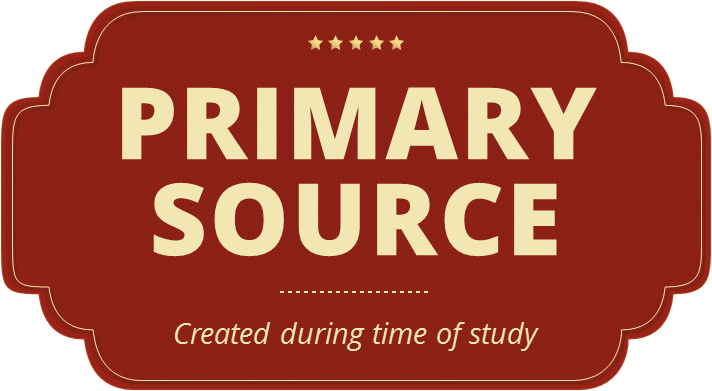 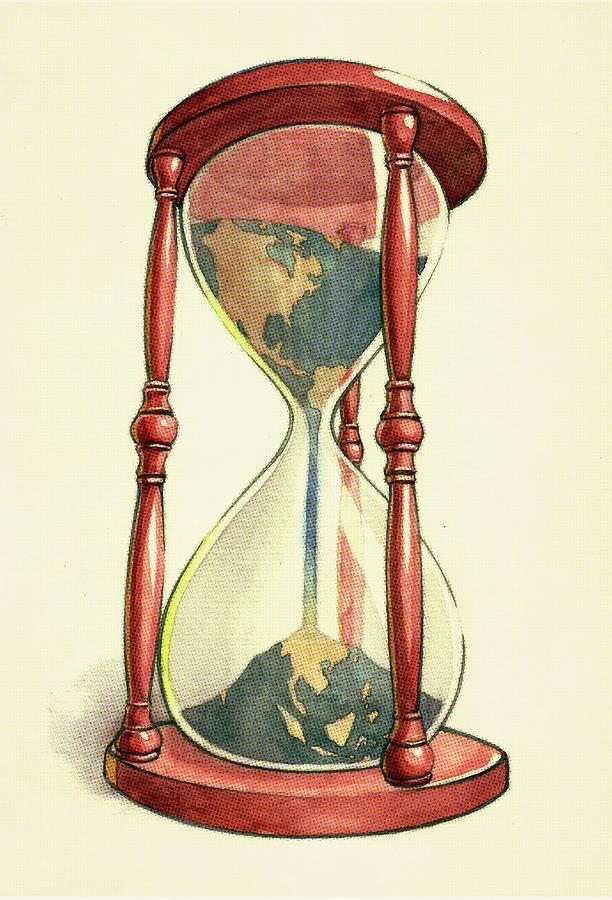 Time and place of topic 
Someone who was there
What are they good for?
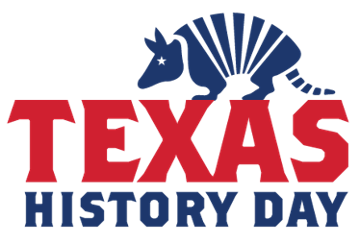 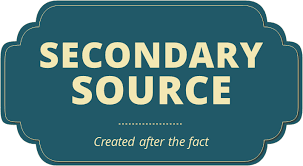 After event happened
Not by an eyewitness nor participant
What are they good for?
Examples
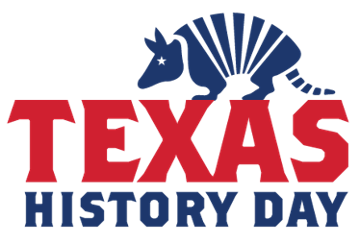 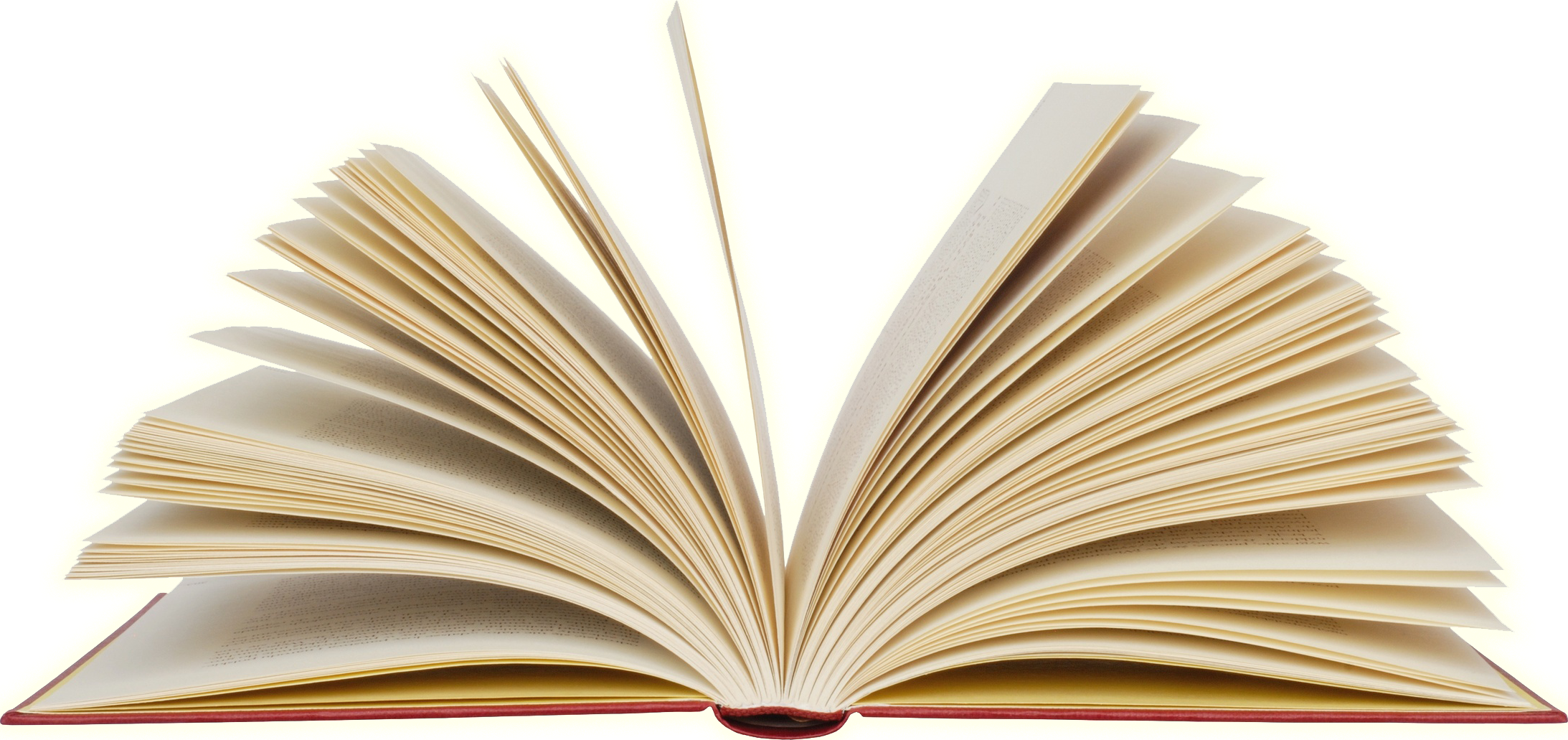 Primary Sources:
Historic objects (artifacts)
Oral Interviews of witness 
Manuscript Collections
Newspapers (from time period)
Letters and Diaries
Government Records
Music
Film/Video clips
Secondary Sources:
Biographies
Textbooks
Books about subject
Newspaper articles about topic
Documentaries
Interviews with experts
Encyclopedias
Film/Video clips
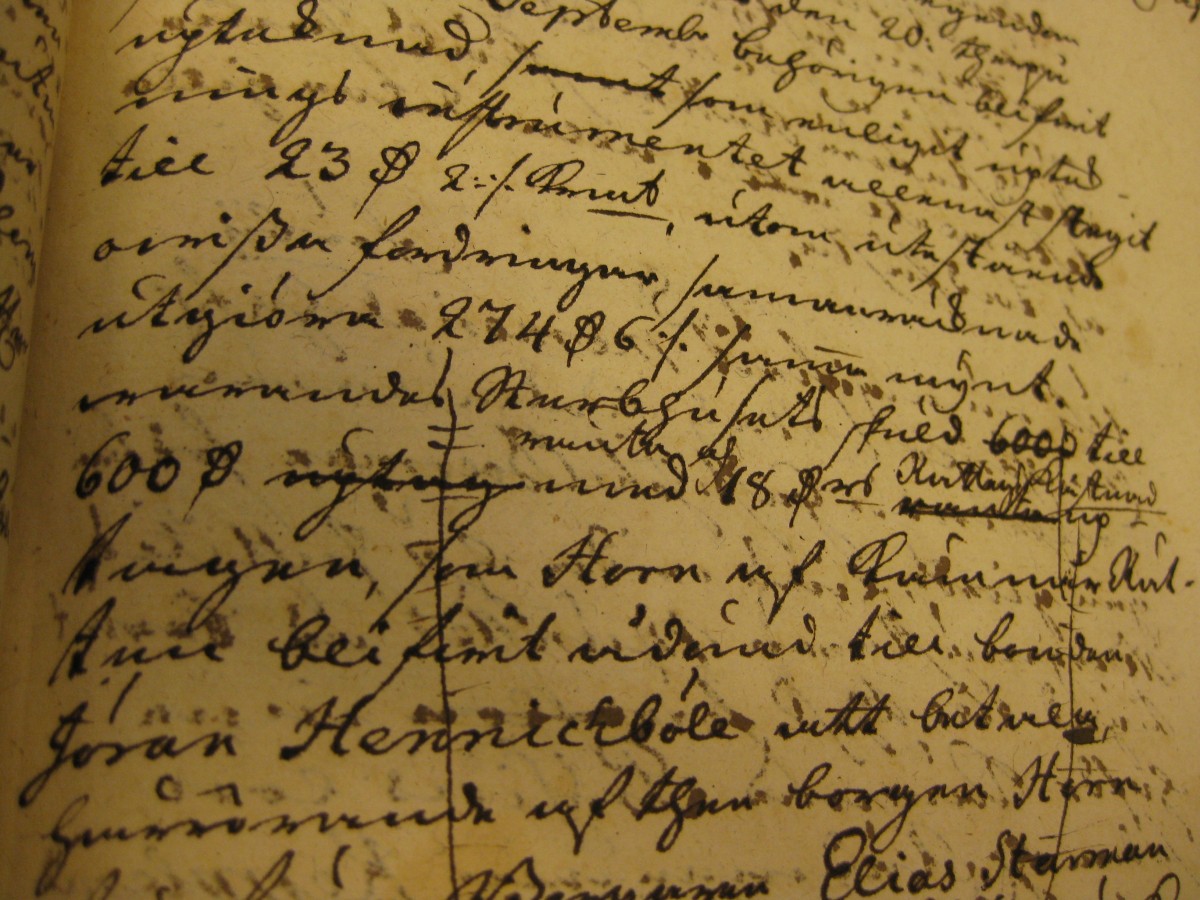 Common Mistakes: Primary Sources
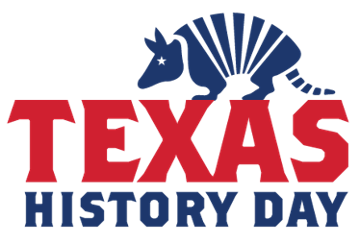 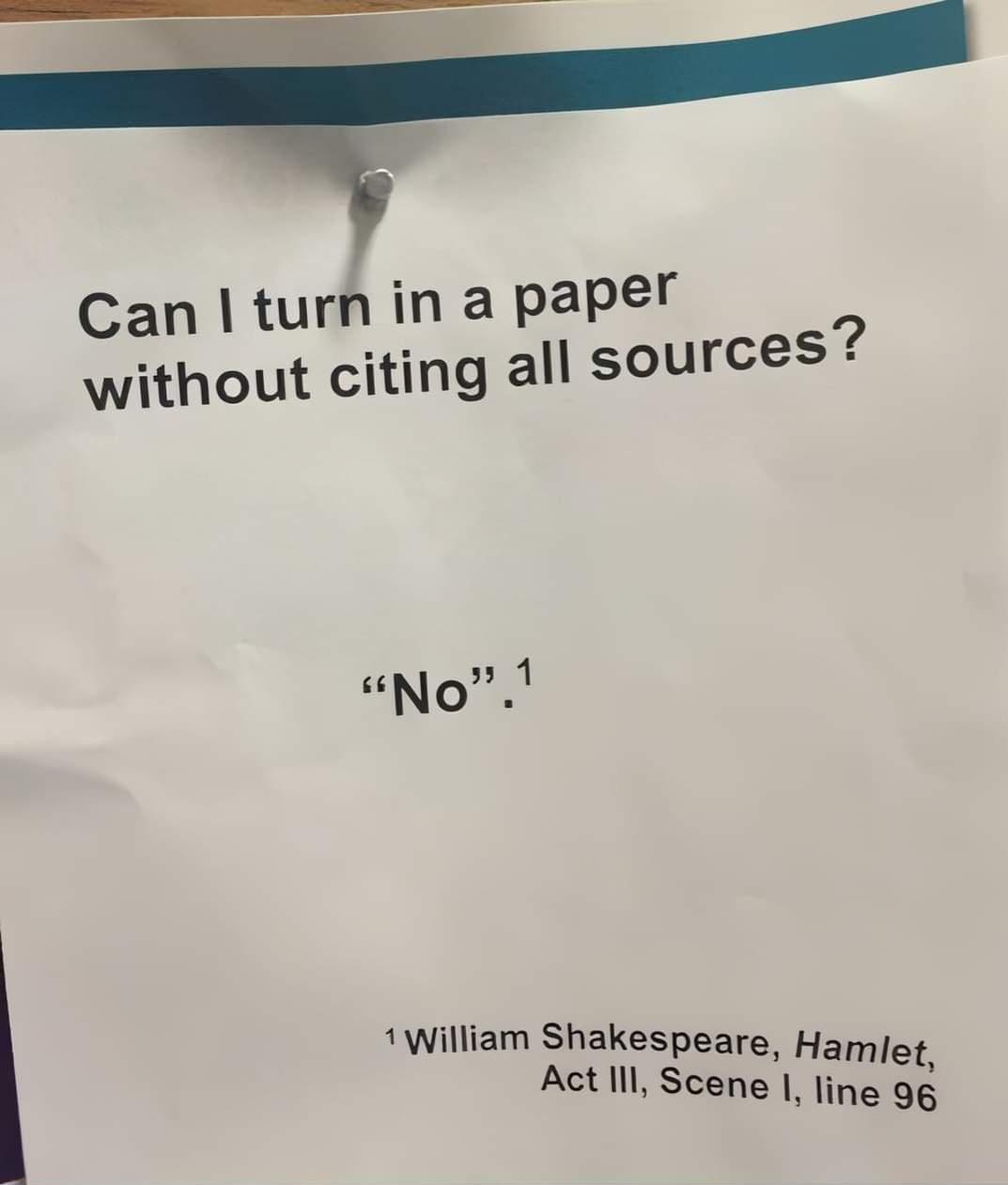 Primary Source Does Not Equal Most Important Source

Original vs. Copy of Source - Does Not Matter

Primary Source Can Be After Event - Author Matters

Interview Does Not Equal Primary Source

Do Not Rely Solely On Photos from Event

Quotes - Short Quotes Are Not Primary Sources
Source: Minnesota History Day 2021 Student Research Workbook
Researching….Where to start?
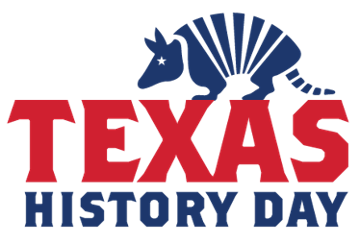 On Texashistoryday.com
For Teachers-- Guide to Student Research and Historical Argumentation 
For Students-- Finding, Analyzing, and Constructing History: A Research Guide for Students

MNS Student Research Workbook
Strategy for Analyzing Photographs
When students analyze photographs we want them to:

OBSERVE – List what they notice.  Focus on details

REFLECT- Make inferences about the source. Why was it created? Who is the intended audience?

QUESTION- Ask questions about the photograph and consider where they might find answers.
For Younger Students
See
Think
Wonder
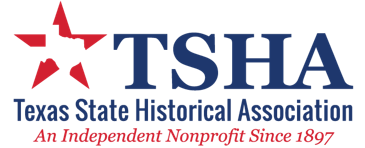 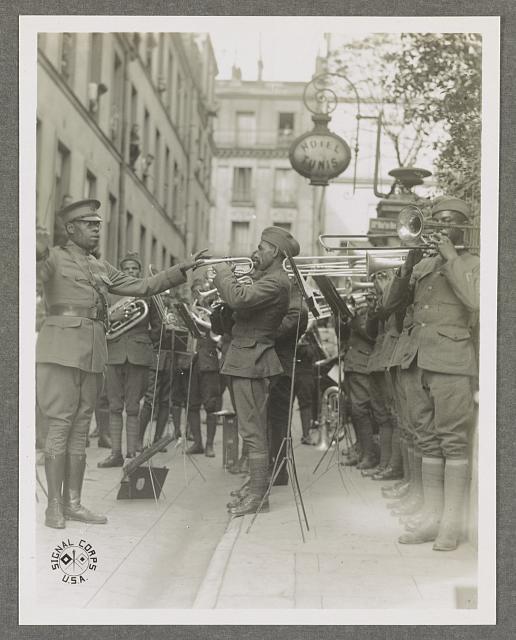 Library of Congress (2016651602)
Source Analysis Tips and Tricks
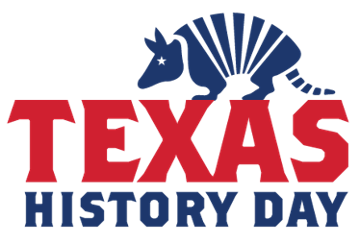 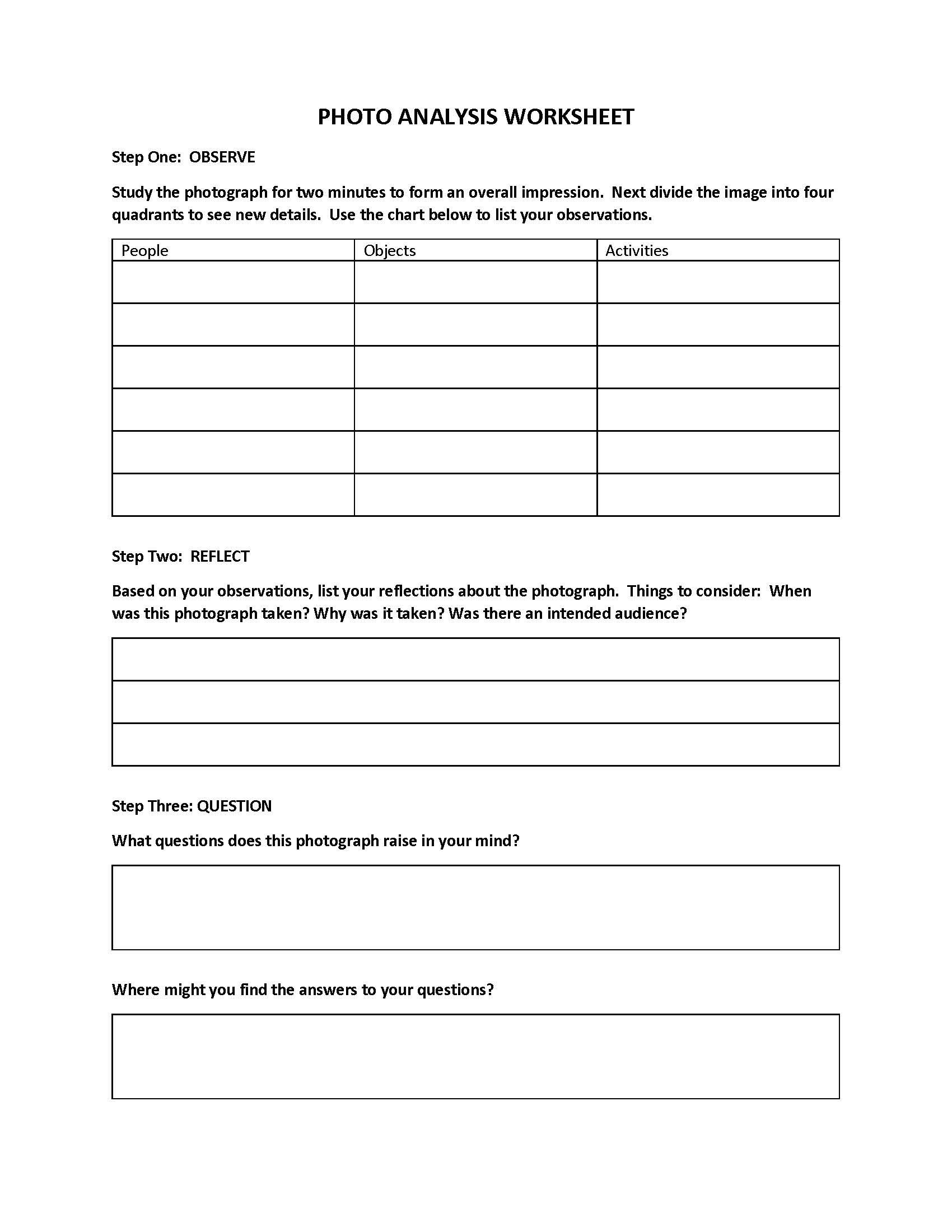 Photo Primary Source Analysis
Good for:
	Young Students 
	ESL Students
Strategy for Analyzing Documents
When students analyze documents we want them to:

Comprehend the document
Place the event in the proper historical context
Identify any bias reflected in the document
Recognize the author’s point of view


These things can be accomplishing using the HIPPO strategy.
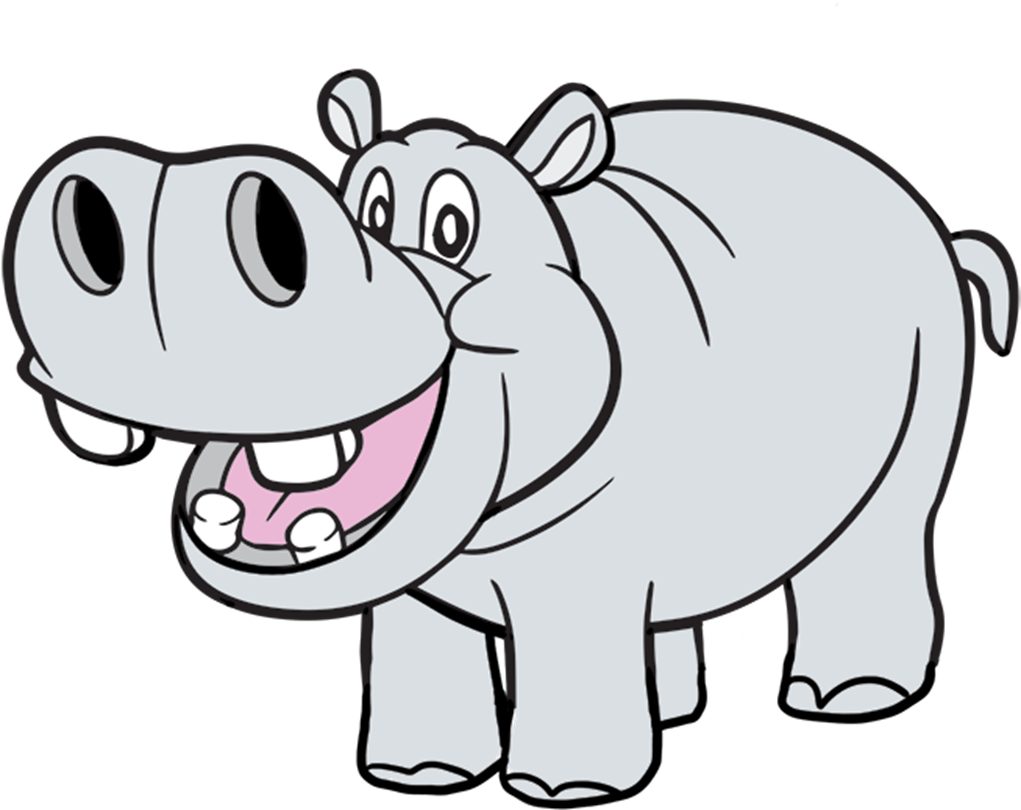 Source Analysis Tips and Tricks
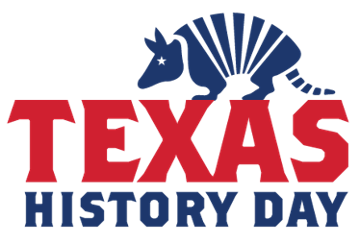 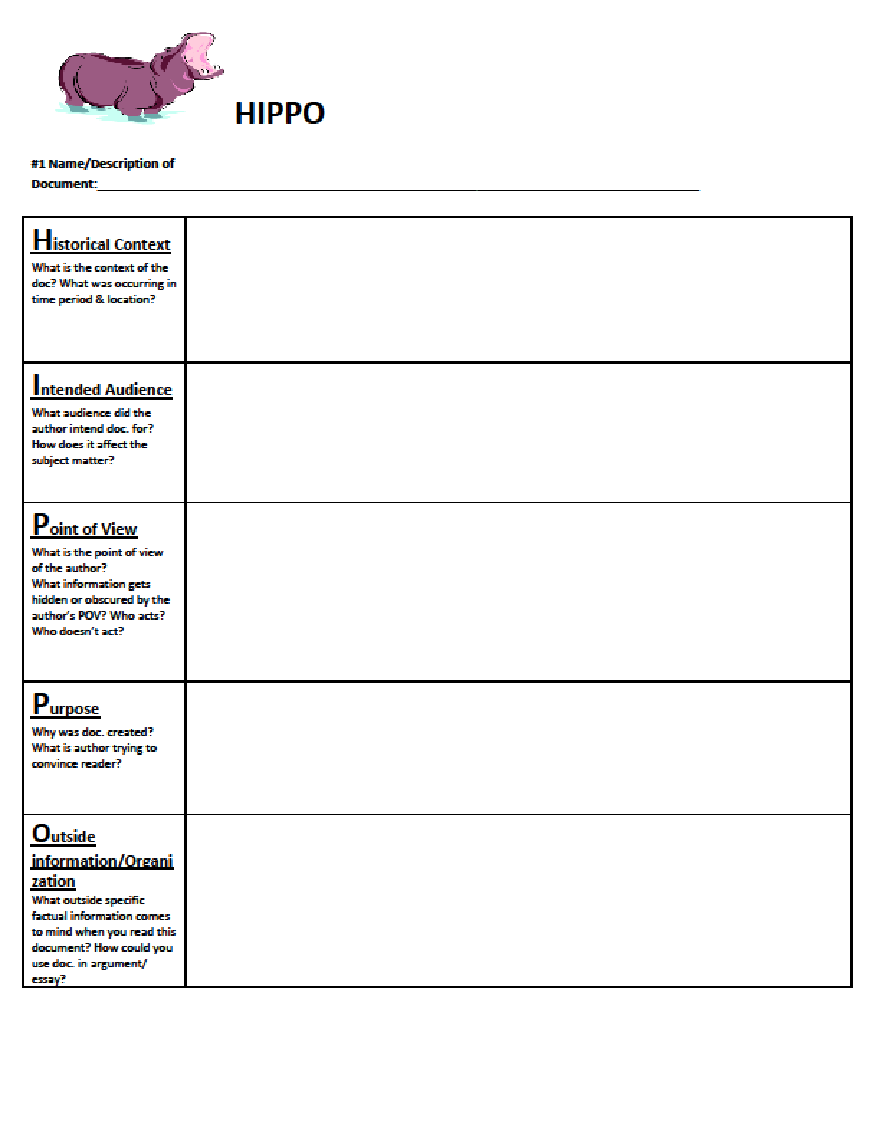 HIPPO
The Library of Congress--Teaching with Primary Sources
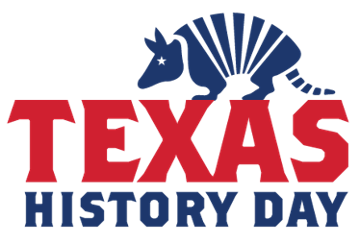 Where to Start?  Loc.gov/teachers
What the Library offers Teachers:

Getting Started with Primary Sources

Teacher’s Guides and Analysis Tools
Guides to guide students using various primary sources
Primary Source Analysis Tool

Finding Primary Sources
Classroom Sets

Strategies to using Primary Sources and Distance Learning
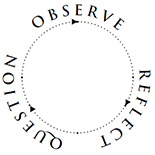 The Library of Congress--Teaching with Primary Sources
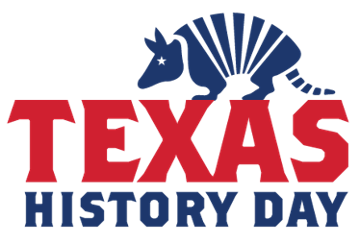 Where to Start?  Loc.gov/teachers
What the Library offers Teachers:

Classroom Materials

Primary Source Sets

Lesson Plans

Presentations
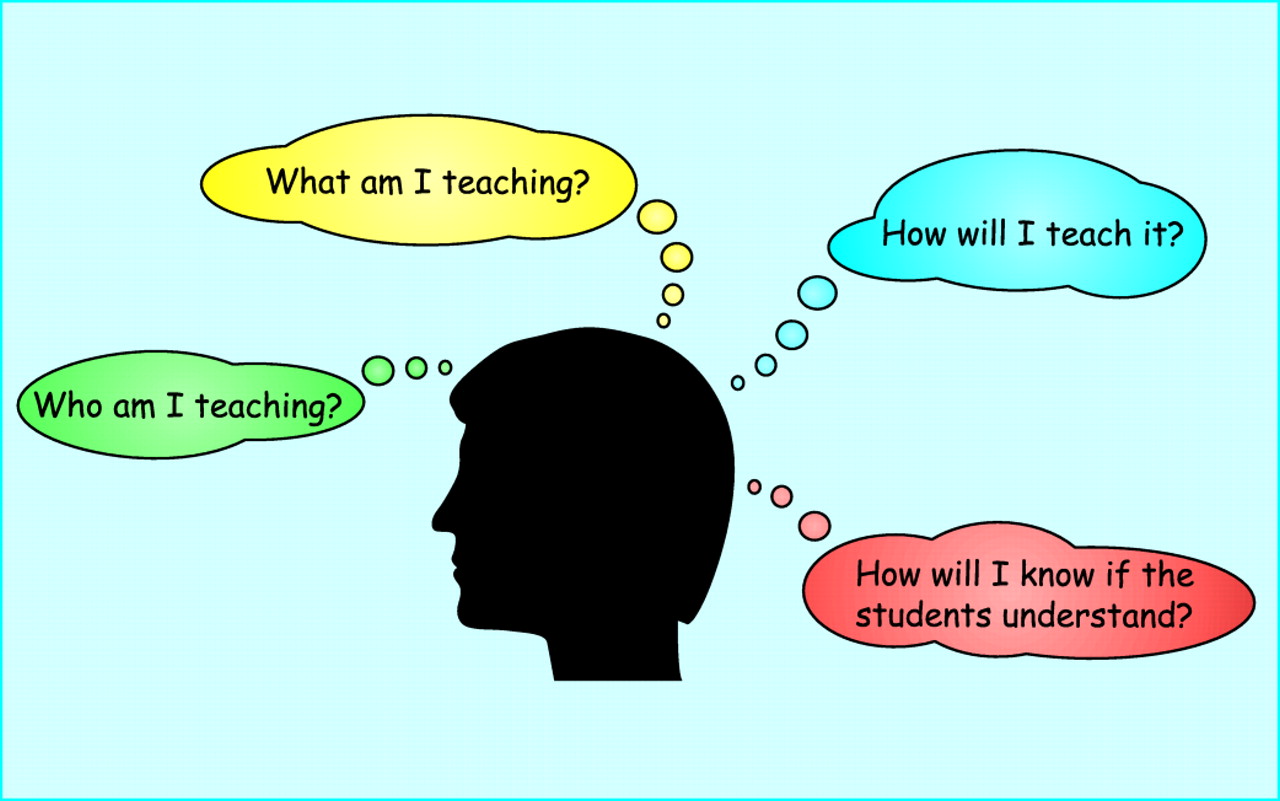 Professional Development

Teachers Network
The Library of Congress--Teaching with Primary Sources
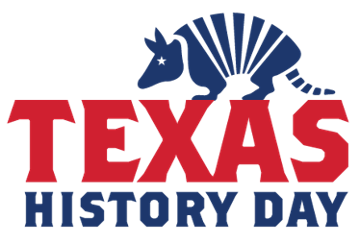 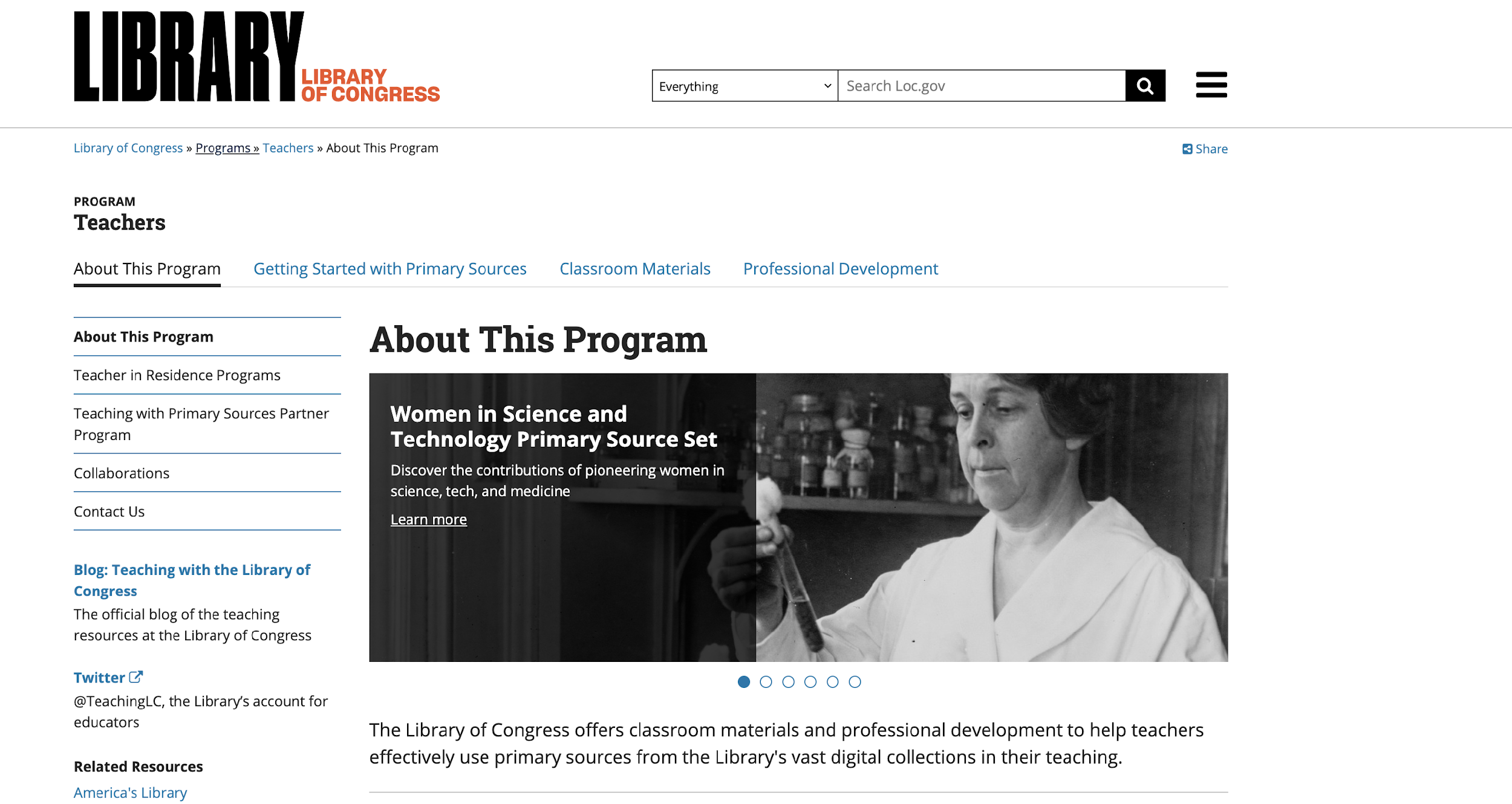 The Library of Congress–Researching Tips
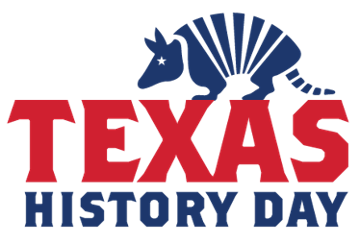 Not every source is primary some are secondary sources

Strongest Time Period  🡪   1870s-1920s

Post 1945 🡪   Not strong since still under copyright

For photographs 🡪   Not strong past 1930s

Have a plan in place
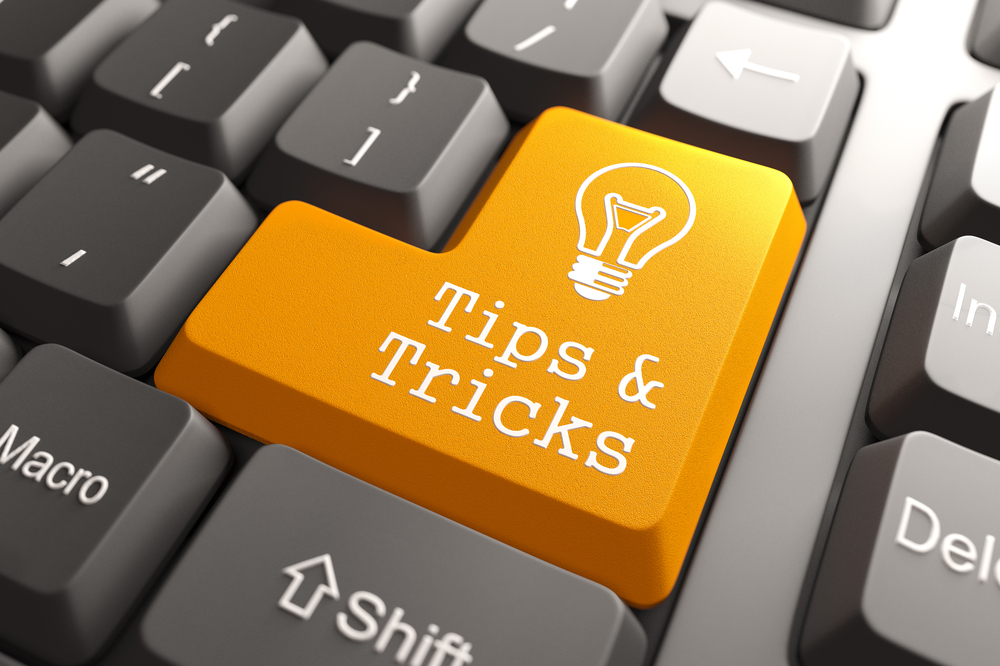 The Library of Congress–Researching Tips (cont’d)
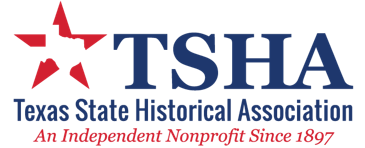 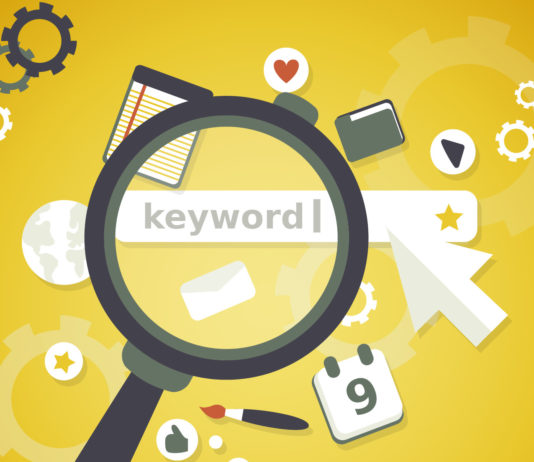 Keywords are important

Write down keywords to use

Write down dates to search

Spelling Matters!
The Library of Congress–Researching Tips (cont’d)
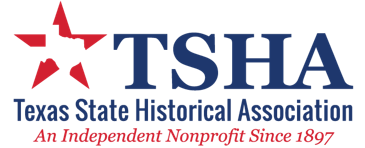 A sort by relevance
A sort by date or title

Use the filter (Refined by:) to narrow search
Select “Available Online”

What are “collections”?

Collections are organized by different archivists
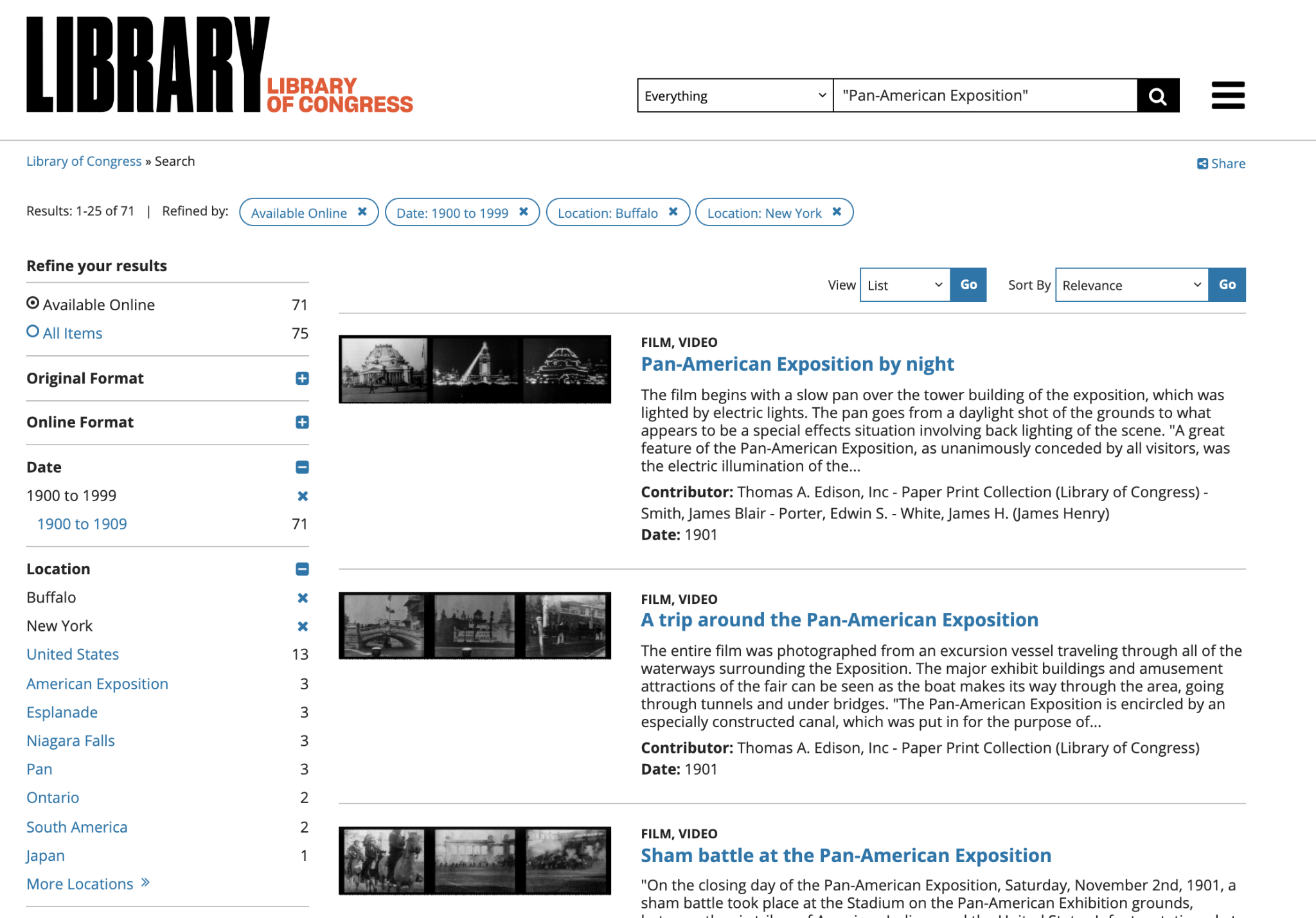 The Library of Congress–Researching Tips (cont’d)
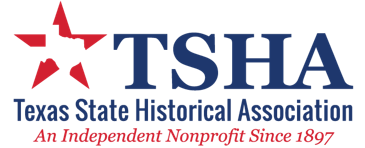 Boolean Search 🡪 type of search allowing users to combine keywords with operators and modifiers. These are tools that will limit or expand your search. 

AND (+): requires that all search terms be present, which narrows the search.
Example: 
	"Pan-American Exposition" AND electricity 
	or
	"Pan-American Exposition" + electricity
 
NOT(-): excludes a term from the results, which also narrows the search.
Example: 
	"Pan-American Exposition" NOT Dallas 
	Or
	"Pan-American Exposition" – Dallas

OR (|): search for either of two terms, which widens the search.
Example:
	electric OR electricity
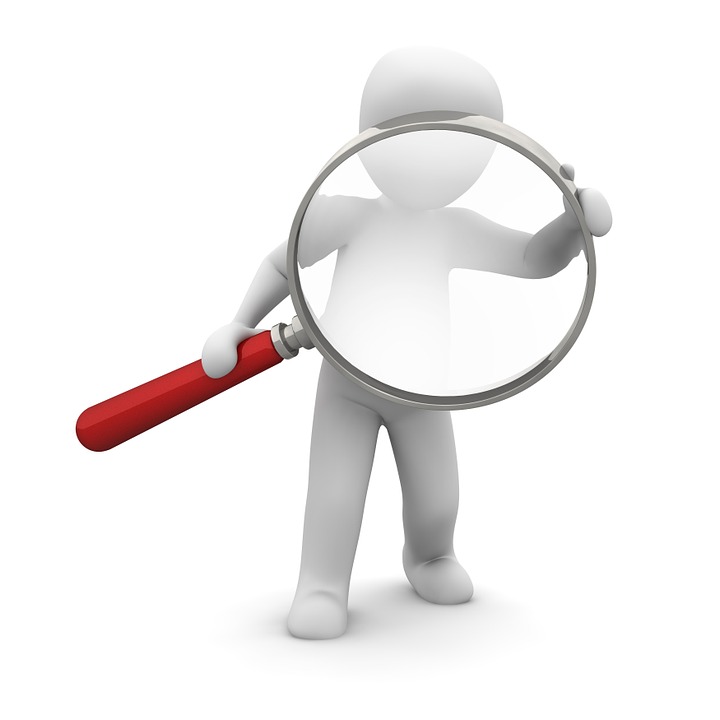